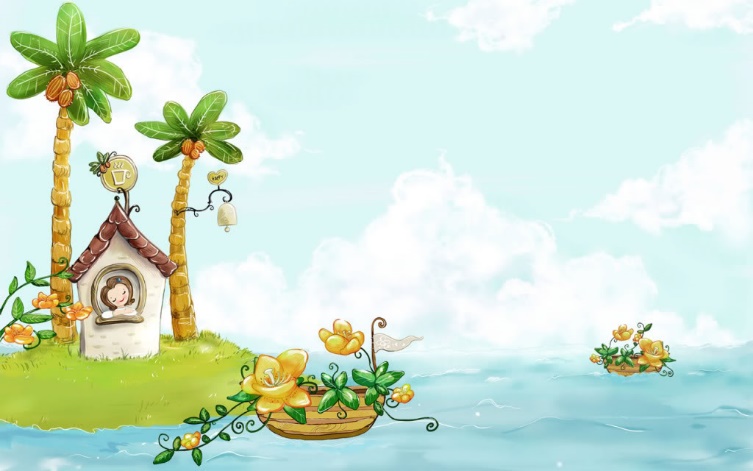 Trường mầm non Hoa Hồng
Lĩnh vực: Phát triển thẩm mỹ
Chủ điểm: Gia đình
Vận động: Mẹ đi vắng
Nghe hát : Mẹ ơi có biết
TCAN : Ai nhanh nhất
Giáo viên: Phạm Thị Thúy
Lớp : Mầm 2
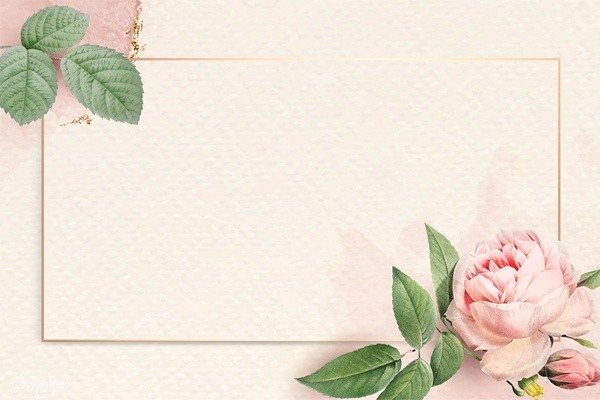 ỔN ĐỊNH
TRÒ CHUYỆN VỀ GIA ĐÌNH CỦA BÉ
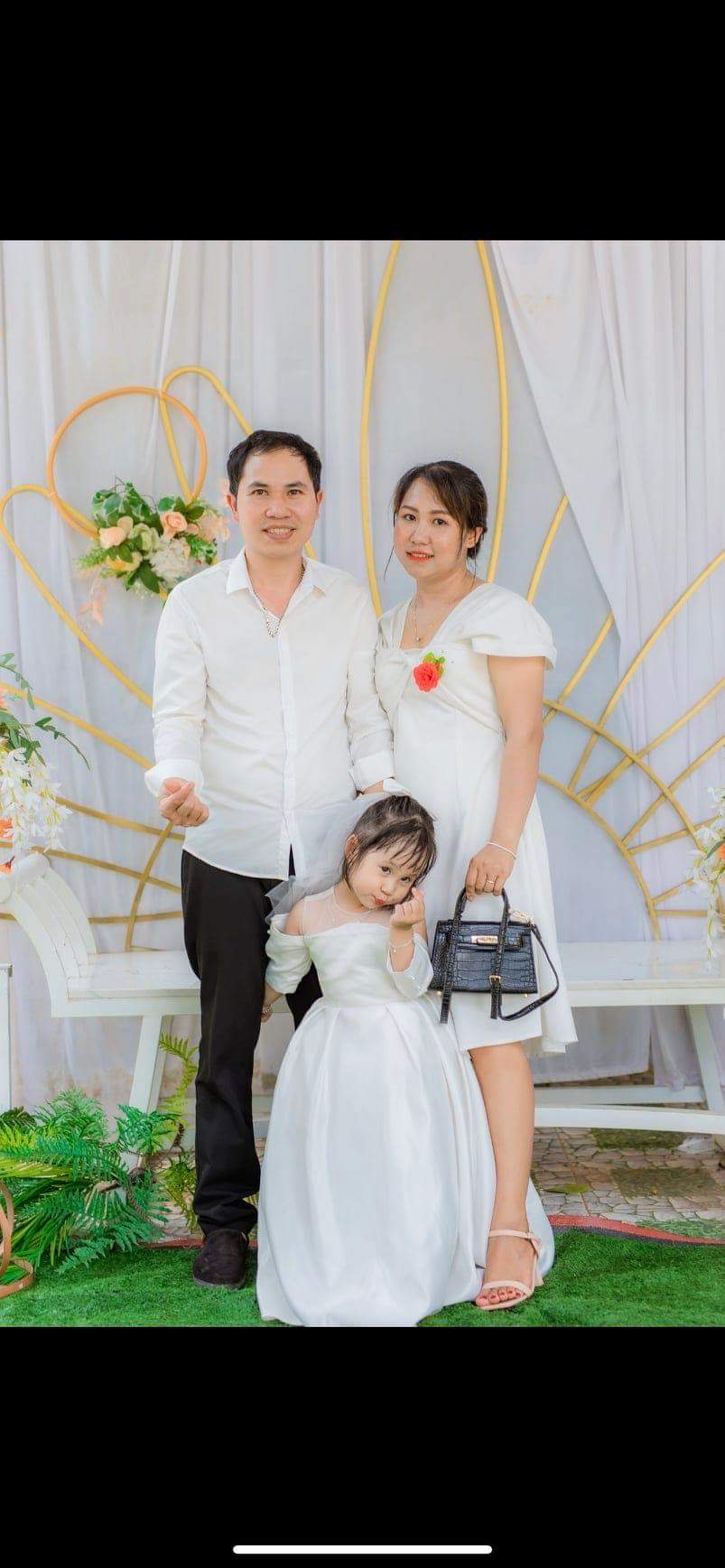 ÔN LẠI BÀI HÁT “ MẸ ĐI VẮNG”
Cô hát lần 1
Nội dung
Cả lớp hát
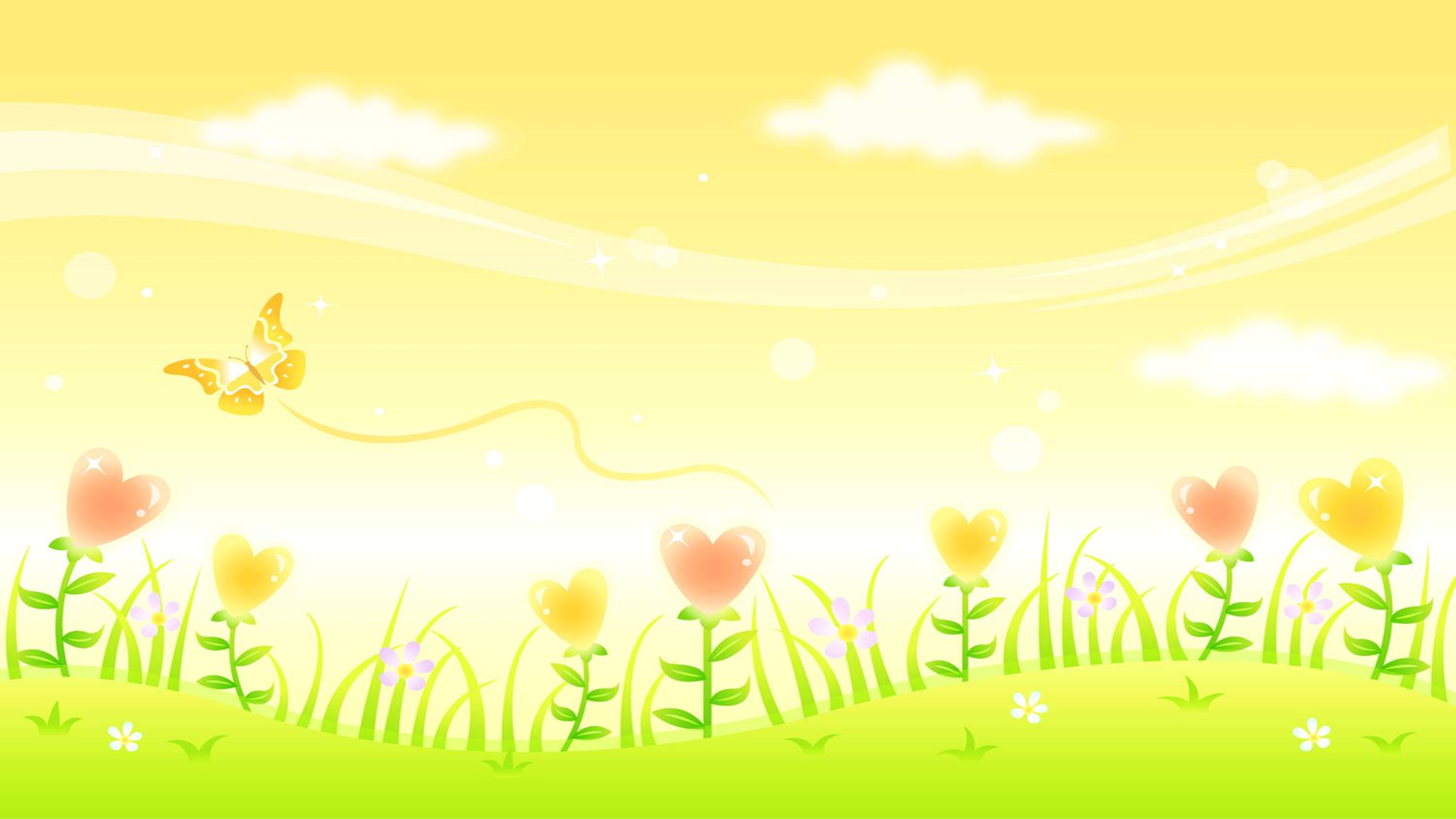 VẬN ĐỘNG BÀI HÁT “MẸ ĐI VẮNG”
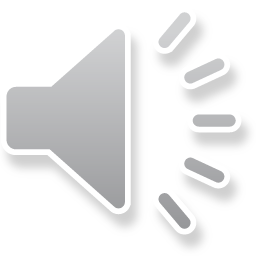 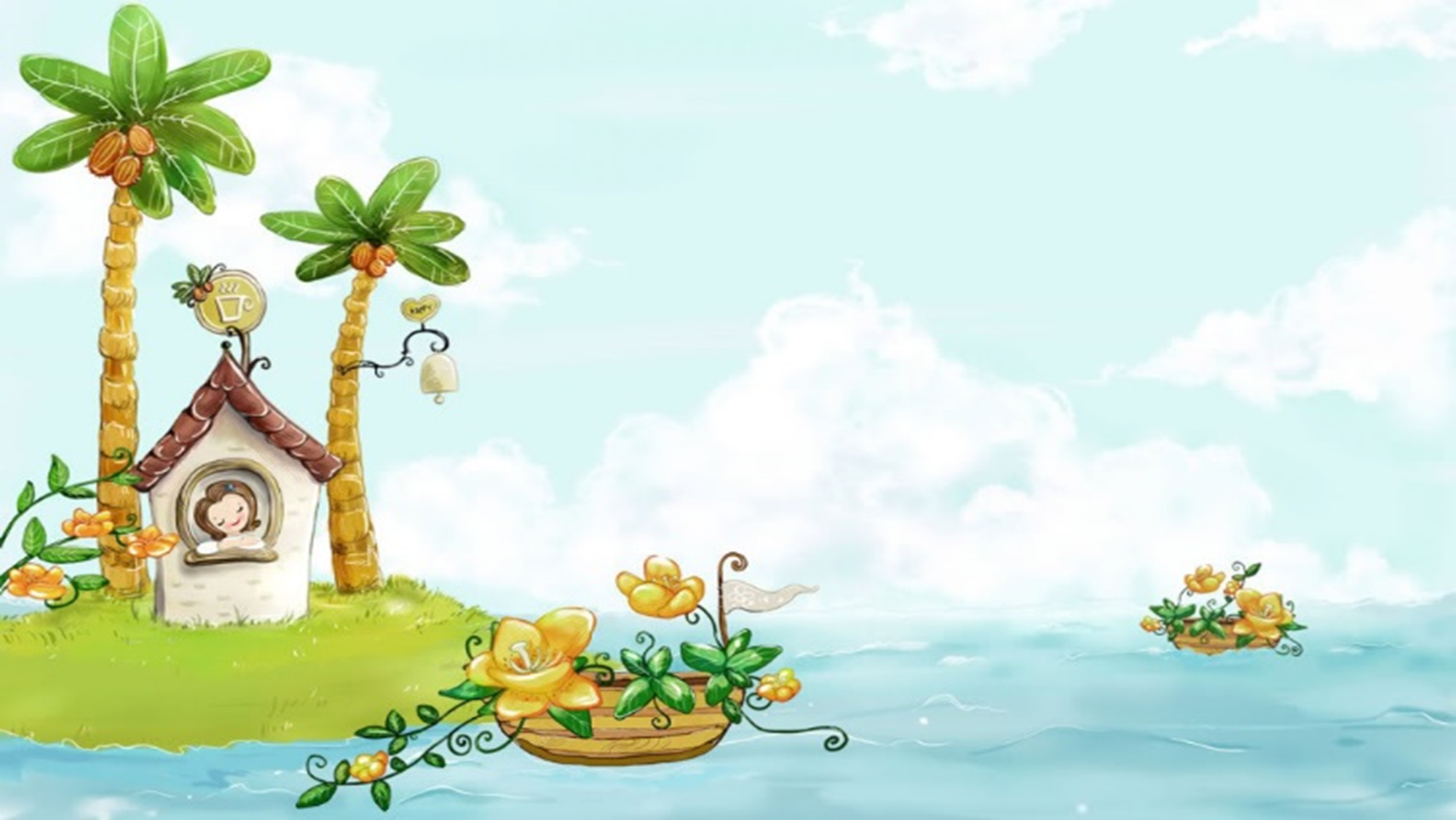 NGHE HÁT: 
“MẸ ƠI CÓ BIẾT”
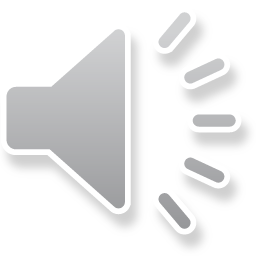 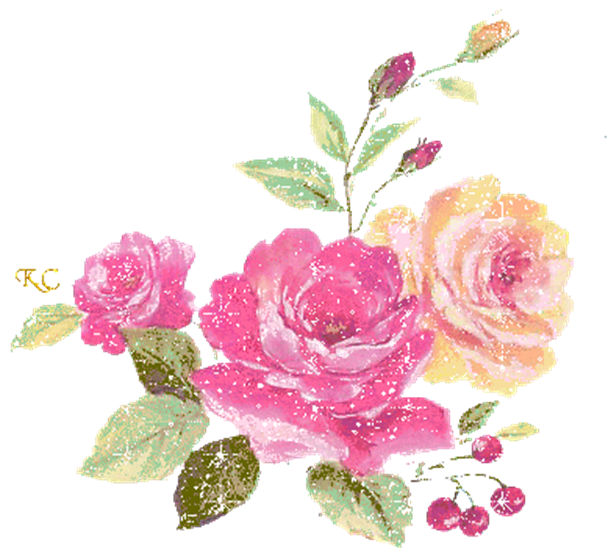 TRÒ CHƠI ÂM NHẠC: 
AI NHANH NHẤT
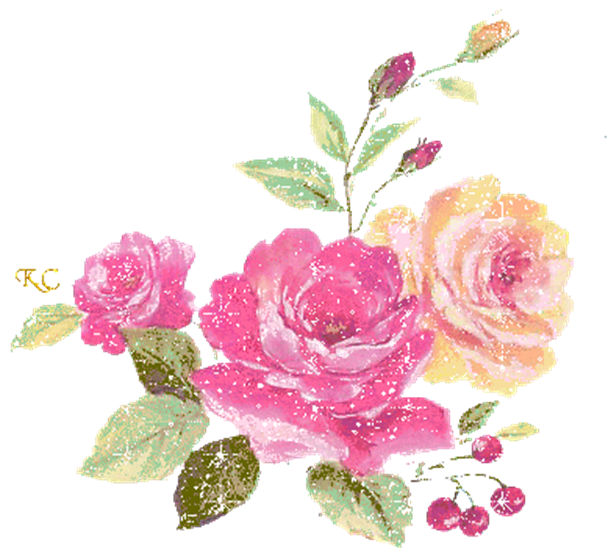 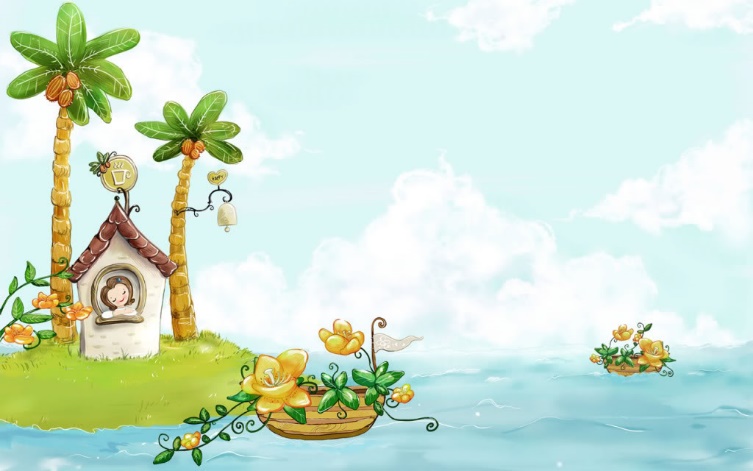 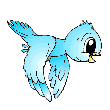 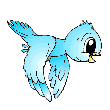 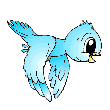 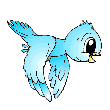 Kết thúc
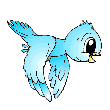 XIN CHÀO VÀ HẸN GẶP LẠI!
Chúc các cô mạnh khỏe, công tác tốt!
Chúc con con ngoan ngoãn, chăm học